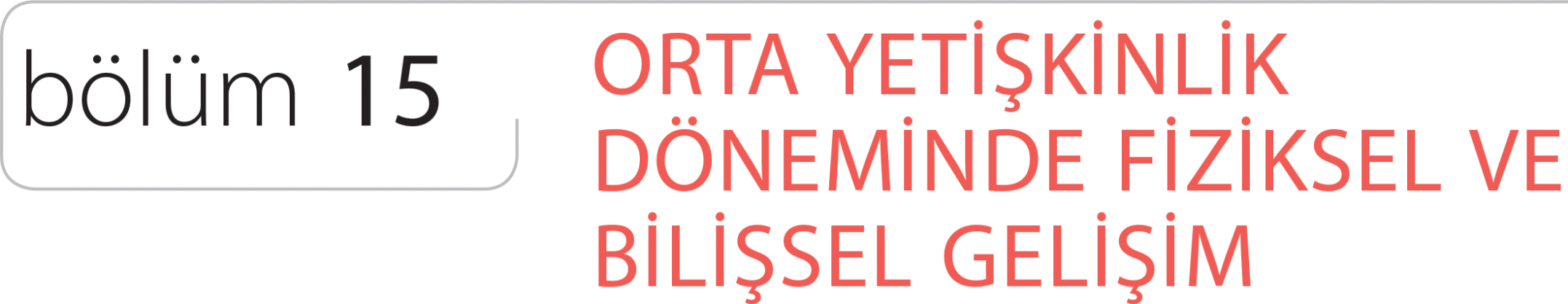 A) Orta Yetişkinliğin Doğası
Bugün orta yaş 100 yıl önce olduğu gibi mi yaşanır? Sadece 25 yıl önce mi? Orta yetişkinlik nasıl tanımlanabilir ve onun temel özelliklerinden bazıları nelerdir?
a) Değişen Orta Yaş
Daha çok insan ileri yaşa kadar yaşadıkça, orta yaşın daha sonra ortaya çıkabileceğini düşünürüz. Gelişimcilerin, orta yaşı çalışmaya başlamalarının temel nedeni, bu döneme giren kişilerin sayısındaki ani artıştır.
b) Orta Yetişkinliğin Tanımlanması
Yaş sınırı kesin şekilde olmamasına rağmen, biz orta yetişkinliği ortalama 40-45 yaşlarında başlayan ve 60-65 yaşlarına kadar uzayan gelişimsel dönem olarak düşünürüz.
Orta yetişkinlik: Ortalama 40-45 yaşlarında başlayan ve 60-65 yaşlarına uzanan gelişimsel dönemdir.
B) Fiziksel Gelişim
Hangi fiziksel değişimler orta yetişkinliği tanımlar? Orta yaşlı yetişkinler ne kadar
sağlıklıdır? Orta yaştaki temel ölüm nedenleri nelerdir? Orta yetişkinlikte bireylerin cinsel faaliyetleri nasıldır?
Gözle Görülür İşaretler ?
Boy ve Kilo ?
Kuvvet, Eklemler ve Kemikler ?
Görme ve Duyma ?
Kardiovasküler Sistem ?
Uyku ?
b) Sağlık Ve Hastalık
Orta yetişkinlikte, kazaların sıklığı düşer ve çocukluk, ergenlik ya da ilk yetişkinlik yıllarına göre gribe ve alerjilere karşı daha az duyarlı olurlar.
Kronik hastalıklar, yavaş başlaması ve uzun sürmesi ile tanımlanır. Kronik hastalıklar ilk yetişkinlikte nadirdir, orta yetişkinlikte artar ve ileri yetişkinlikte yaygın olur.
c) Ölüm Oranları
Enfeksiyon hastalıkları 20. yüzyılın ortalarına kadar ölümün temel nedeni olmuştur. Enfeksiyon hastalıkları oranı azaldıkça, bireylerin orta yaşa kadar yaşadığı, kronik bozuklukların arttığı görülmüştür
d) Cinsellik
Orta yaşa doğru, kadınların ve erkeklerin cinselliğinde ne türden değişiklikler tanımlanır?
Klimakterik, doğurganlığın azaldığı orta yaşa geçişi tanımlamak için kullanılan terimdir. Kadın ve erkeklerdeki klimakterikteki önemli farklılıkları araştıralım.
Klimakterik: Doğurganlığın azaldığı orta yaşa geçiş.
Menopoz: Çoğumuz menopoz hakkında bir şeyler biliriz. Fakat bildiklerimiz doğru mu? Menopoz nedir? Ne zaman olur ve yan etkileri nelerdir?
Menopoz: Kadınların menstural döneminin bitmesi, genellikle 40’lı yaşların sonları ya da 50’li yaşlardır.
Orta Yaşlı Erkeklerde Hormonal Değişiklikler: Erkekler, kadınların yaşadığı menapoz gibi bir şey mi yaşarlar? Yani, erkek menopozu var mıdır? Orta yetişkinlik boyunca, cinsel hormon düzeyleri ve aktivitelerinde biraz azalma olmasına rağmen, çoğu erkek çocuk yapma kapasitesini kaybetmez
Erektil fonksiyon bozukluğu: Tatmin edici cinsel
performansa yol açan ereksiyonun sağlanmaması ve sürdürülmemesidir.
Cinsel Tutum ve Davranışlar: Orta yetişkinlikte kadınların ve erkeklerin cinsel fonksiyon yeteneklerinde biyolojik olarak çok az azalma olmasına rağmen, cinsel faaliyetler genellikle ilk yetişkinlikten daha seyrek olarak ortaya çıkar
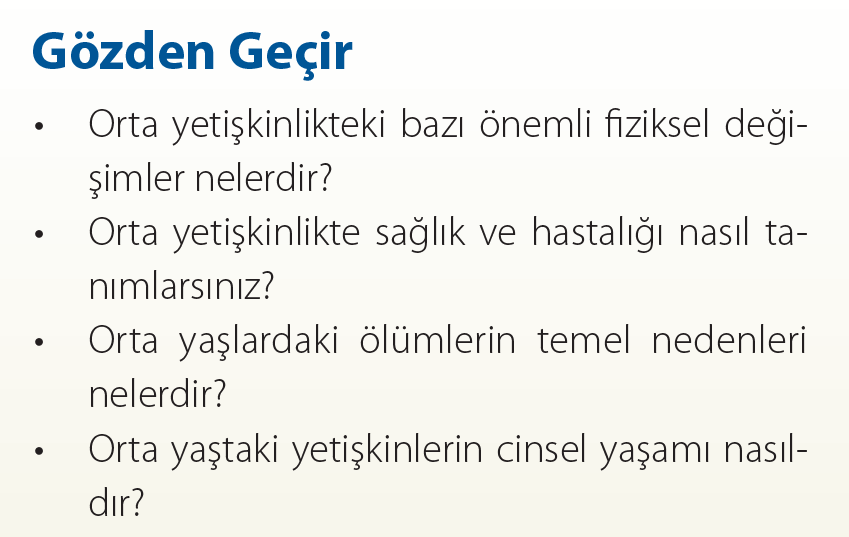 C) Bilişsel Gelişim
Orta yaşlı yetişkinler 20’li ve 30’lu yaşlarındaki kadar iyi göremeyebilir, hızlı koşamayabilir
ya da sağlıklı olmayabilir. Fakat onların bilişsel becerileri nasıldır? Orta yetişkinliğe girerken ve orta yetişkinliğe doğru düşer mi? Bu soruya cevap vermek için, zekâdaki ve bilgi işlemedeki olası bilişsel değişimleri inceleyeceğiz.
a) Zekâ
Orta yetişkinlikte zekâda olası değişikliklere ilişkin araştırmalarımız, akıcı ve kristalize zekâ kavramlarına, Seattle Boylamsal Çalışmasına ve kuşak etkilerine odaklanmıştır.
Kristalize zekâ: Horn’a göre orta yetişkinlikte artan birikmiş bilgi ve sözel yeteneklerdir.
Akıcı zekâ: Horn’a göre orta yetişkinlikten sonra düşmeye başlayan soyut muhakeme yapabilme yeteneğidir.